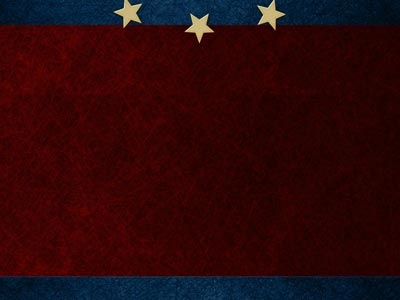 Art of a New Nation:The United States
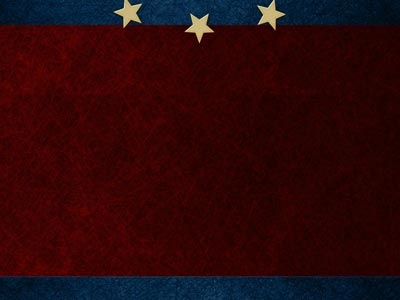 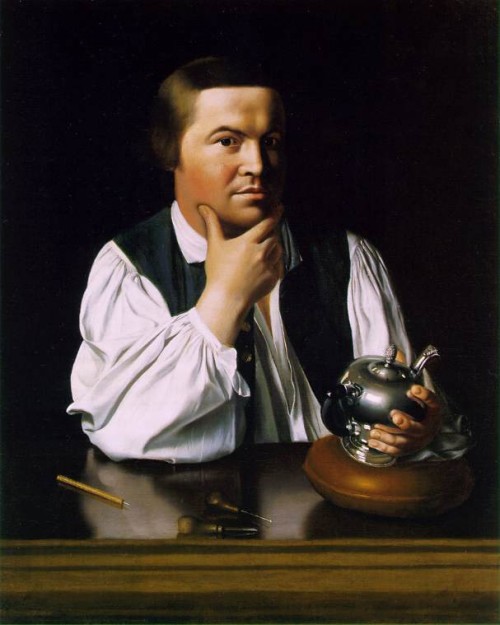 John Singleton CopleyPaul Revere
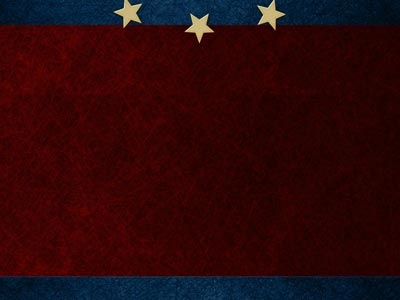 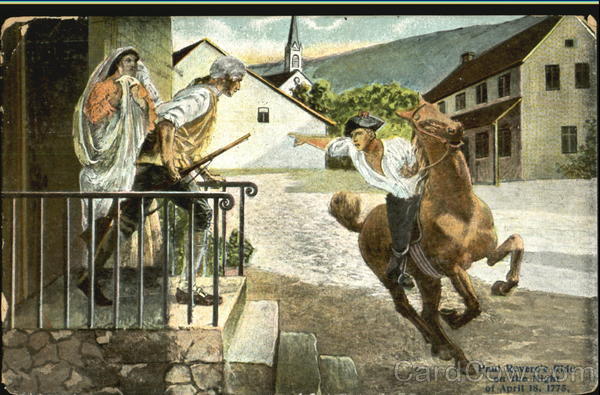 April 18, 1775
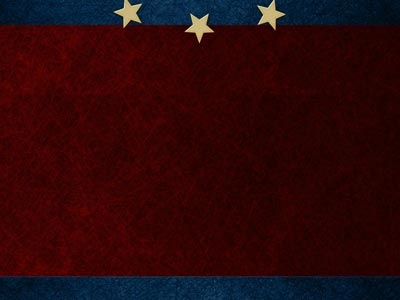 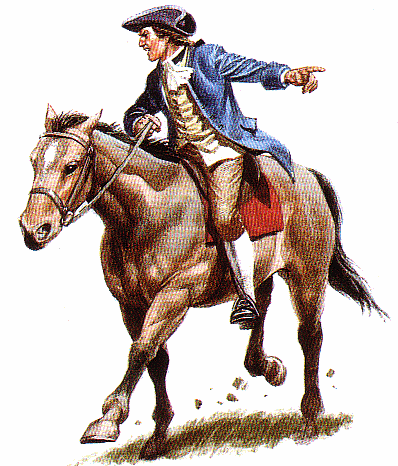 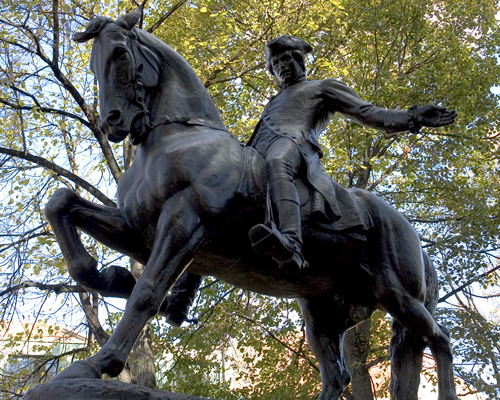 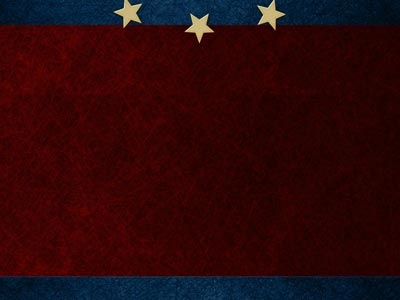 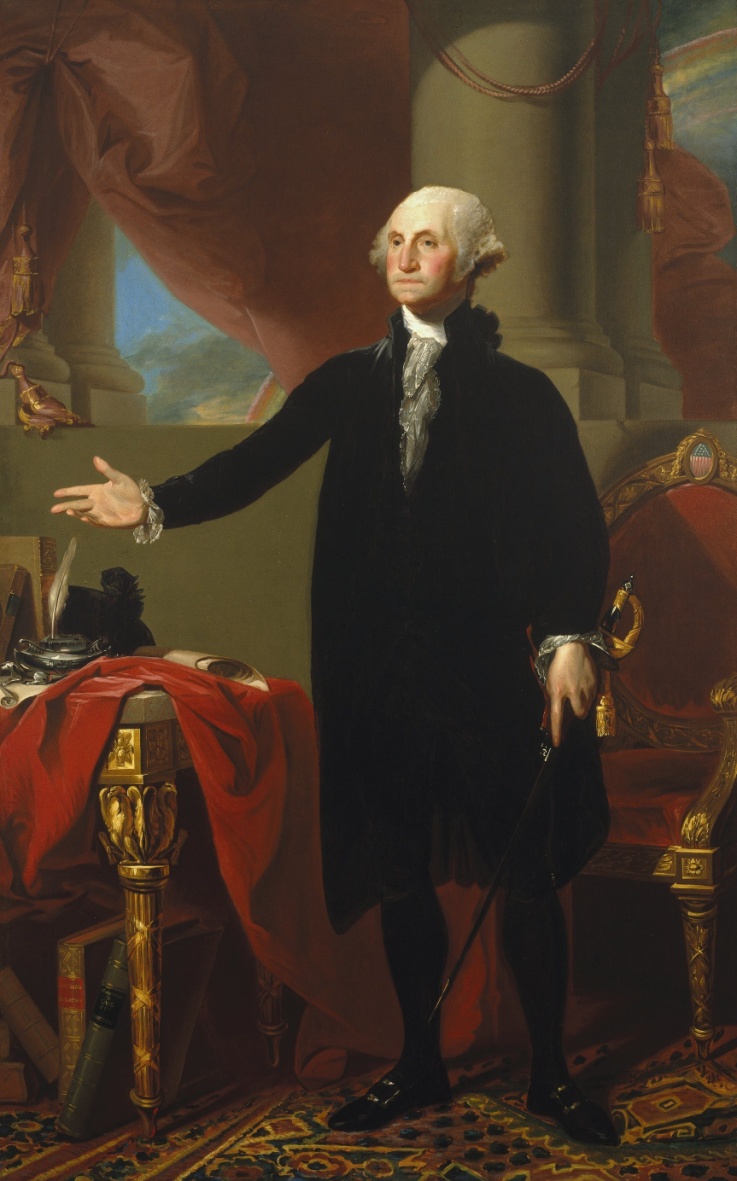 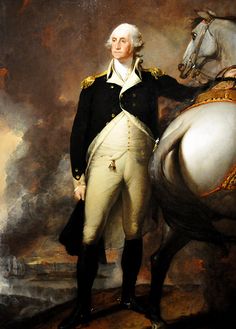 Gilbert Stuart,

George Washington
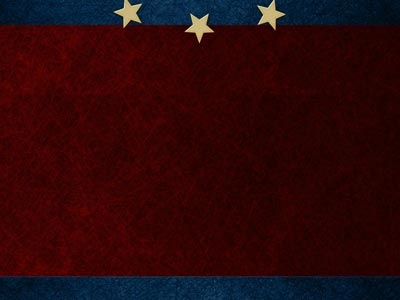 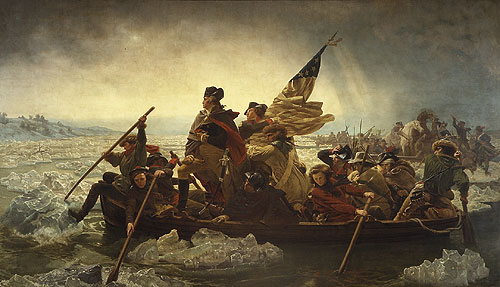 Emanuel Gottlieb Leutze, George Washington Crossing the Delaware
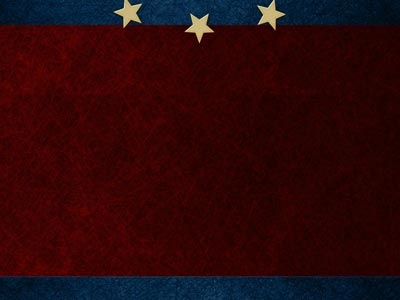 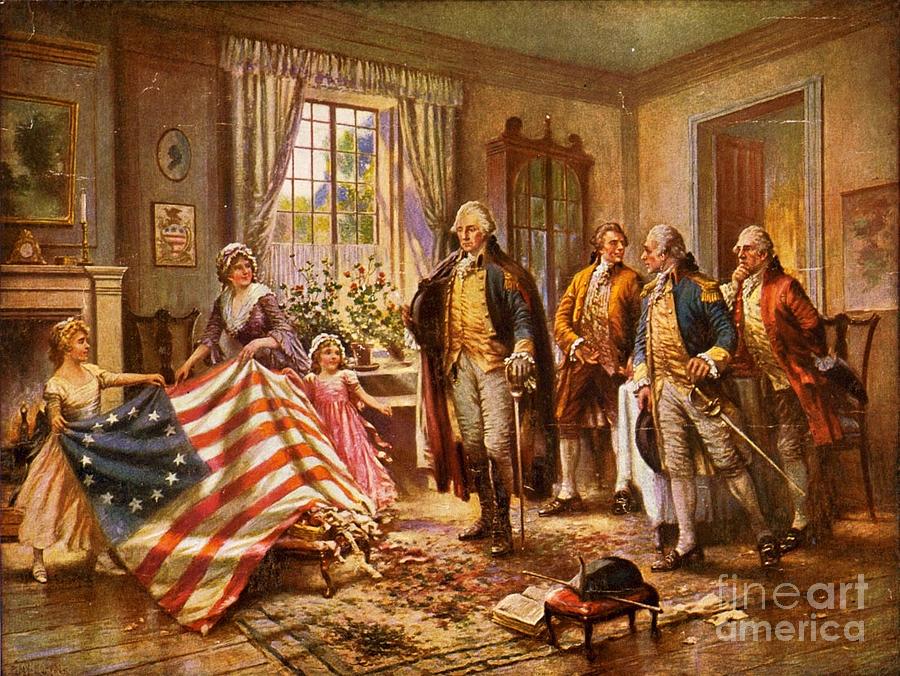 Jean Ferris, Betsy Ross Showing Flag to George Washington
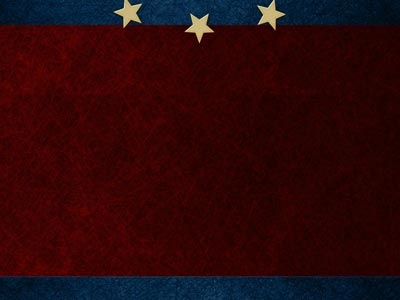 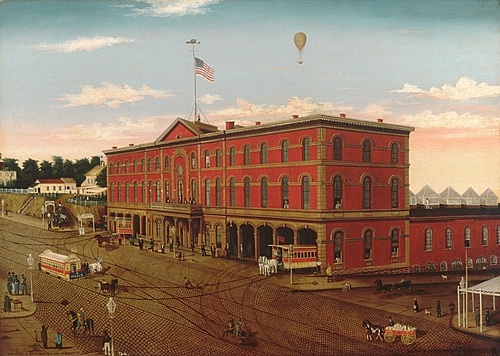 William Schenck, The Third Avenue Railroad Depot
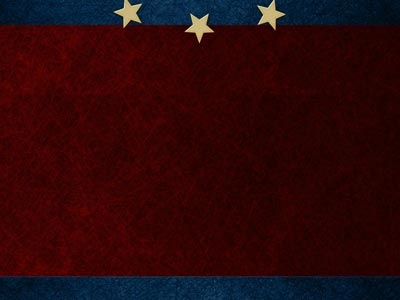 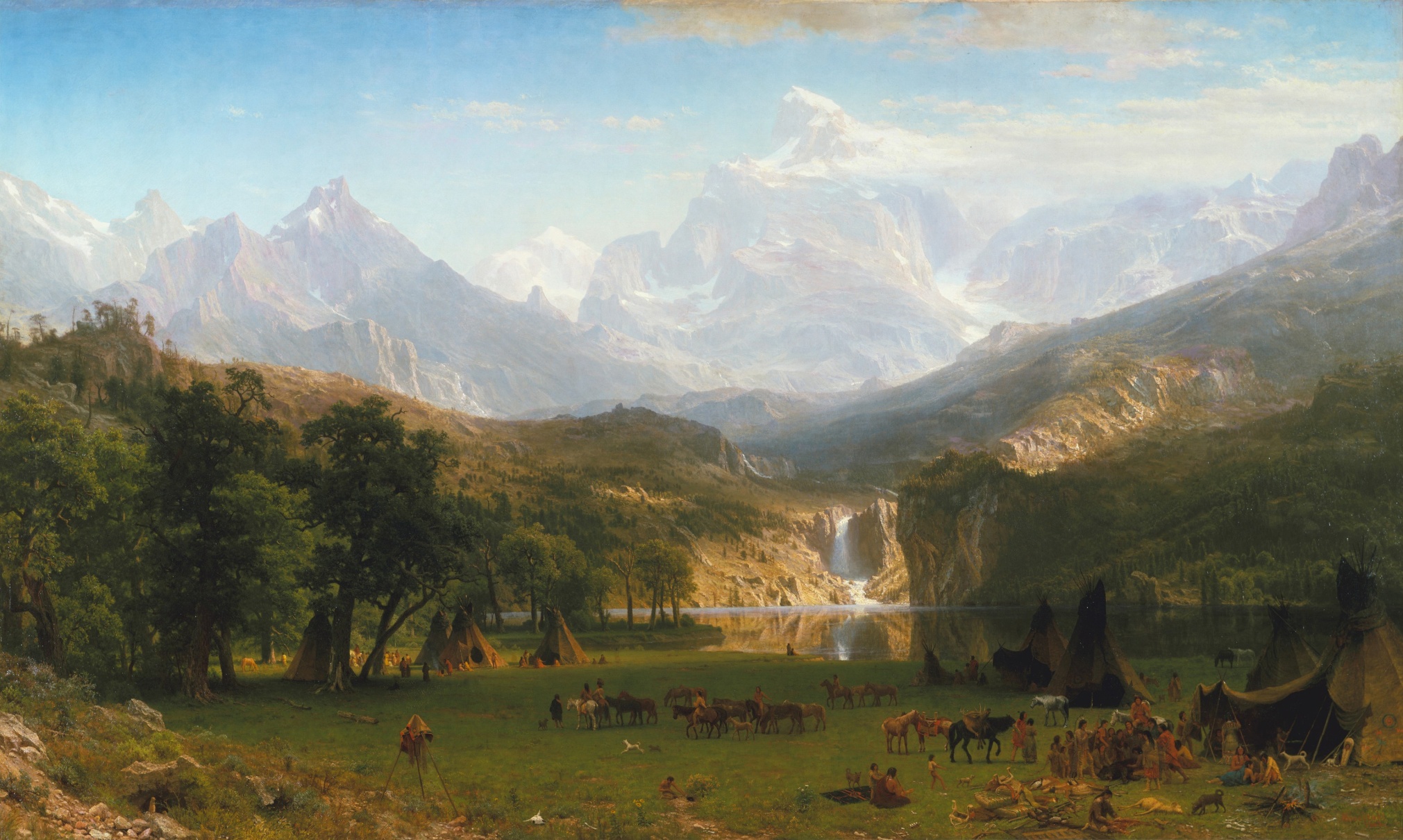 Albert Bierstadt, The Rocky Mountains, Lander’s Peak
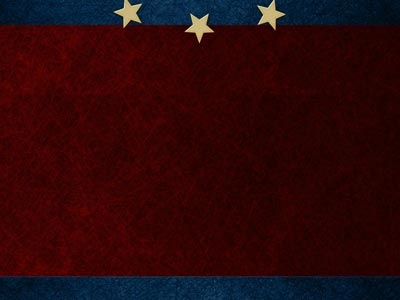 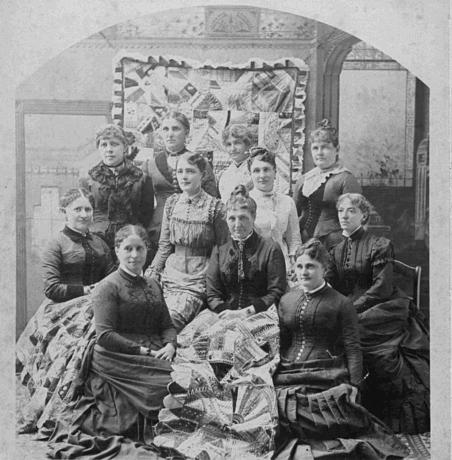 Quilting Bee
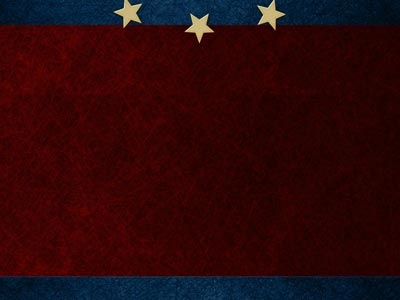 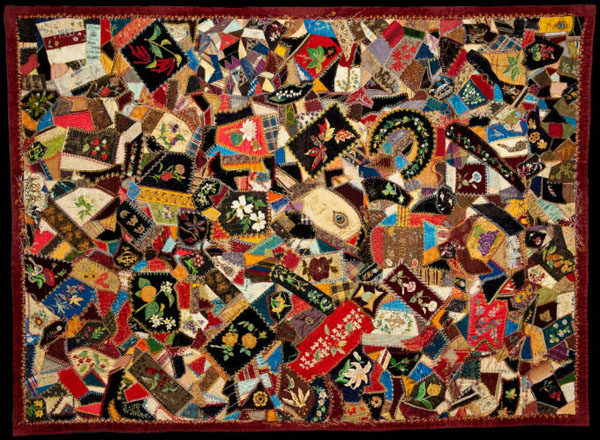 Antique Crazy Quilt
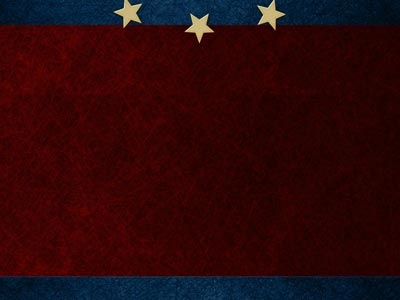 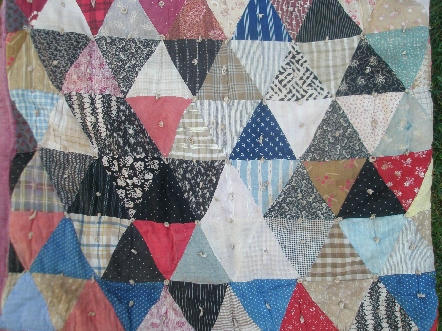 Antique Quilt, Triangles